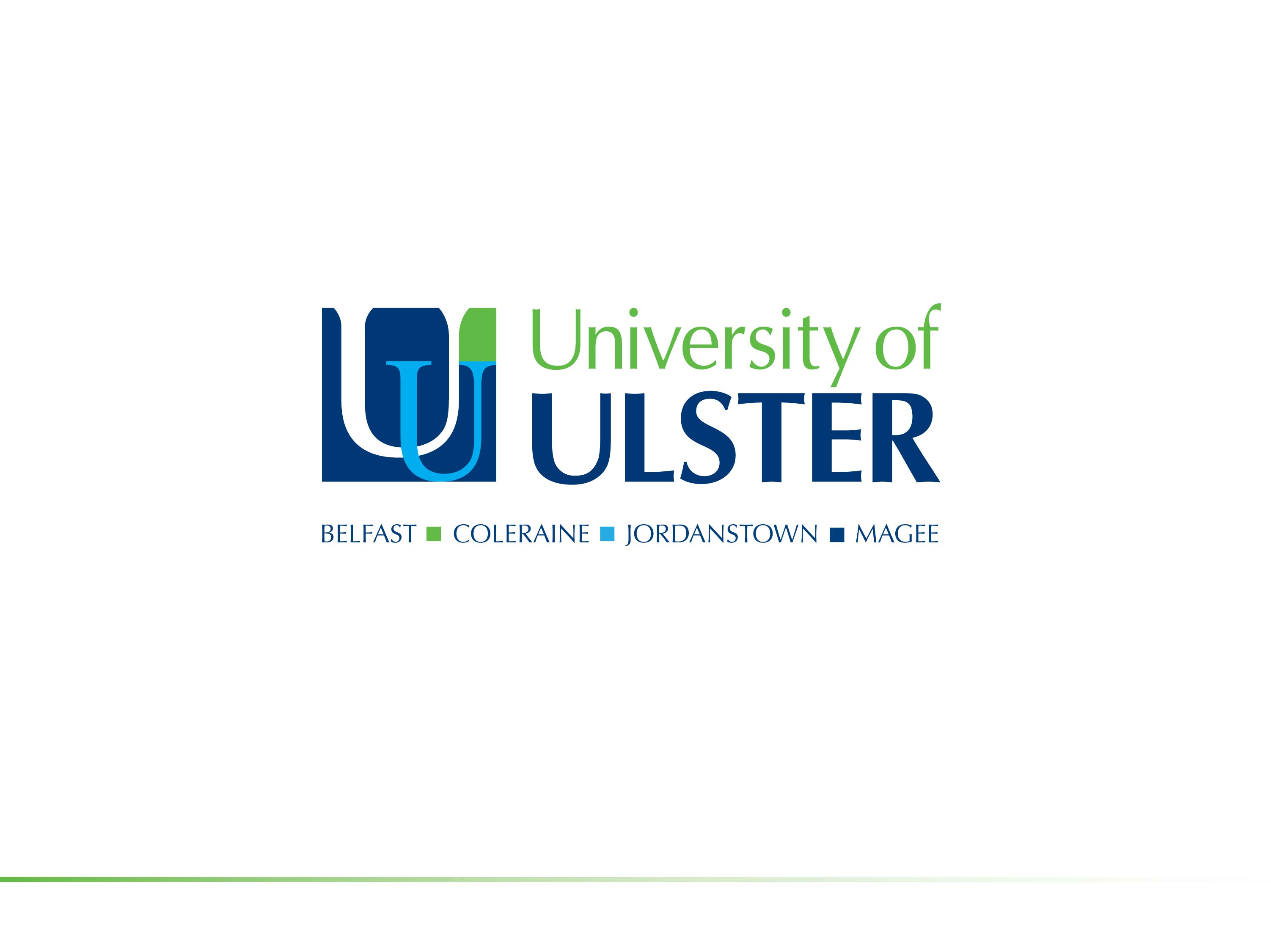 Is the Idea that Northern Ireland is Over-Governed a Myth?
Derek Birrell
School of Criminology, Politics and Social Policy
University of Ulster
Aims
Examine the widely expressed view that Northern Ireland is over-governed and the public sector is very large
Note that this presupposes a comparison with other countries or with a perceived standard or benchmark
Examine evidence using comparison with Scotland and Wales and principles of public sector modernisation
Five Aspects Examined
Local government
Quangos / public bodies
Government departments
Assembly and MLAs
Overall size of public sector
Local Government Systems
Results of Comparison
Very limited functions
Quite large populations
No community / town tier
Very small workforce
Reforms will make little change
No strong local government or super councils
Loss of Localism
Increased public participation
Local responsiveness
Strengthening local communities
Increase local accountability
Efficiency gains
Quangos and Public Bodies
Large sector in Northern Ireland
Policy of reducing quangos
Outcome maintains size of overall sector
Establishment of centralised or very large quangos
Examples of ESA and health and social care bodies
Education and Skills Authority
Too large a population
Delivering a very wide range of functions
Compatibility with devolved central department
Not responsive to local communities and needs
Power rests with small number of appointed people
Does not provide public and user participation
Large unwieldy bureaucracy likely to be inefficient
Health and Social Care Boards
Boards and Trusts are large in population comparative to GB
Extensive range of functions covering;      primary health, hospitals, adult social care, children’s care
Based on quango model of appointed boards
Limits public and user participation
Not responsive to local needs and communities
Resulted in problems with planned commissioner /provider split
Resulted in proposals for 17 integrated care partnerships
Resulted in hospitals not having own management structure
Government Departments (1)
Northern Ireland has 12 separate government departments
Based on ministerial department model from Whitehall
Problem not really number
Reduction to 6/7 will not reduce functions of central administration and savings likely to be limited
Question is whether system is compatible with working of devolution and joined up governance
Government Departments (2)
Scotland has moved from departments to 31 Directorates
Wales has a strongly integrated system if central administration
Both do not always match ministers portfolios to administration units
Question of political compatibility with 1998 Agreement and power-sharing arrangements
Size of Assembly
Scotland has 129, Wales has 60 and Northern Ireland108
Justification for extra representation
Necessary as part of 1998 arrangements to have wide representation of political views
Scotland and Wales do not require as many representatives proportionately because of more major role of and powers of local councillors
Note that Assembly could increase workload; other committees, more full inquiries and more scrutiny over quangos
Public Sector Employment
Source ONS [2012]
Conclusions
Governance is not particularly large compared to Scotland and Wales
Local government is small with few powers
Major quangos are often too centralised and large
Government departments functions must remain and number is not key issue
Workforce is not excessively large
Danger of reducing governance arrangements of being not appropriate for; devolution; modernisation of public sector; dealing with democratic deficits